(a)
RNLMM
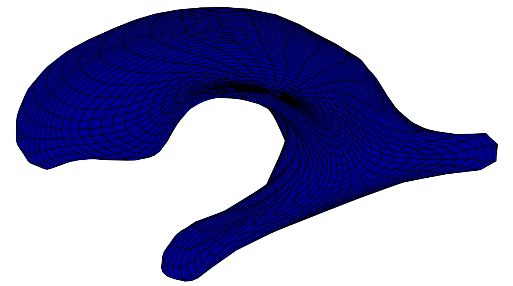 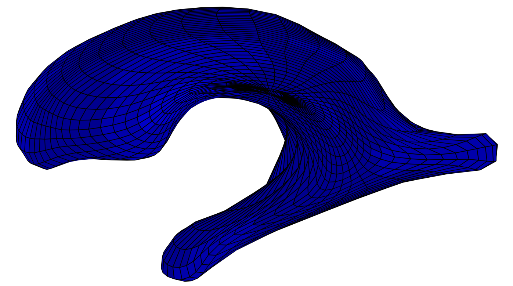 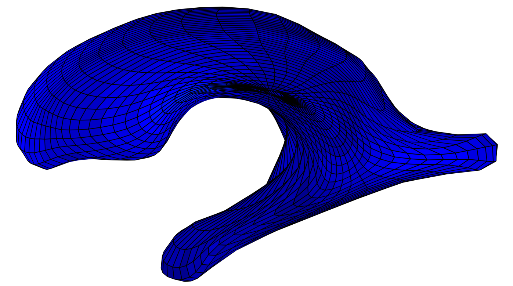 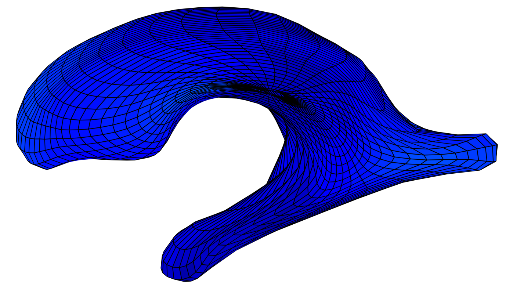 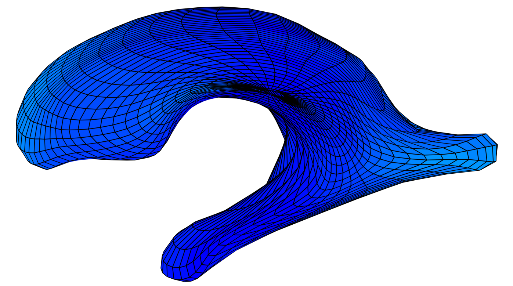 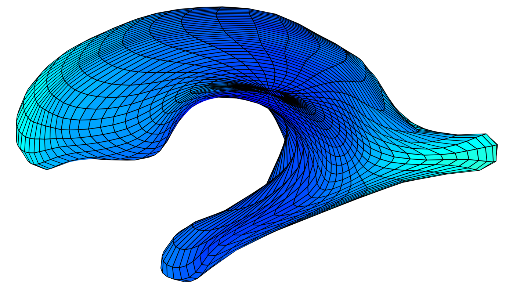 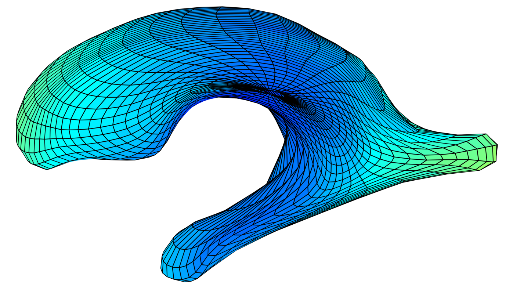 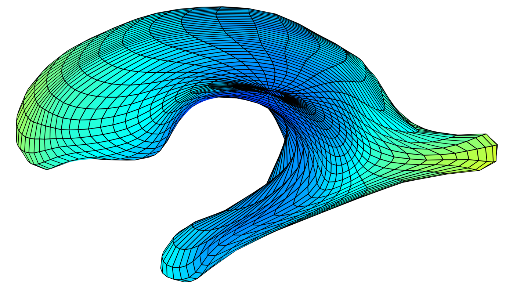 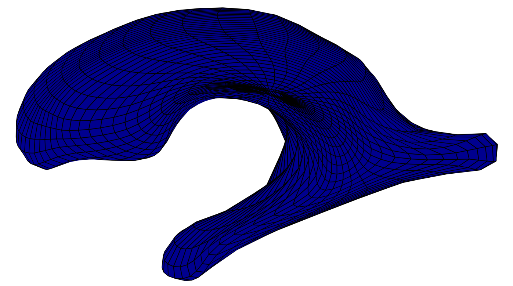 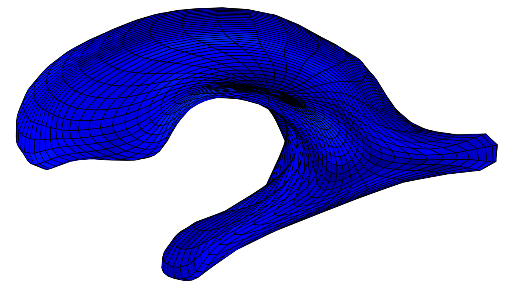 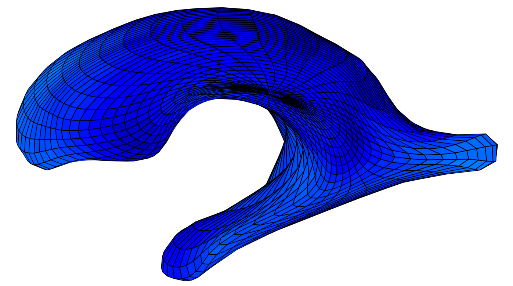 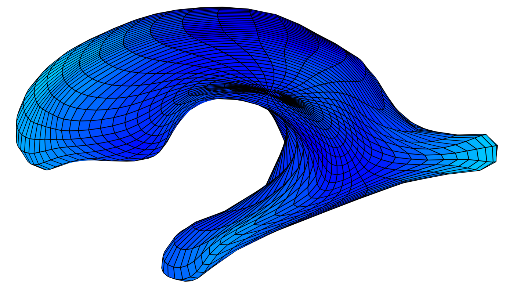 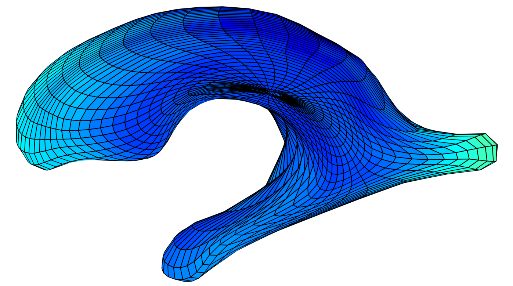 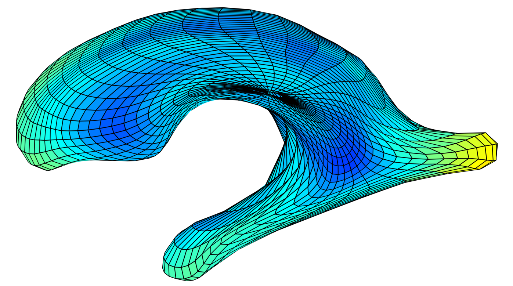 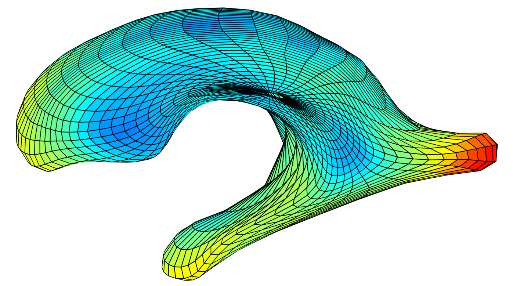 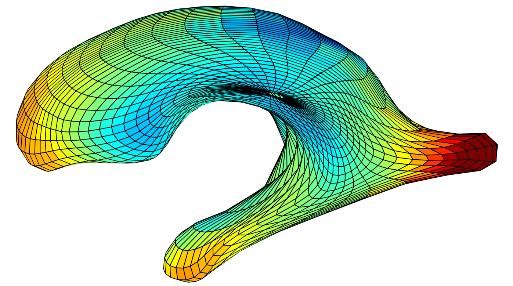 1
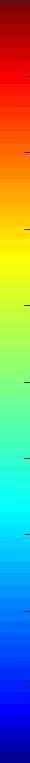 (b)
LESA
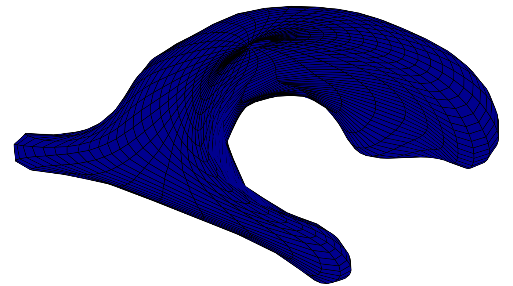 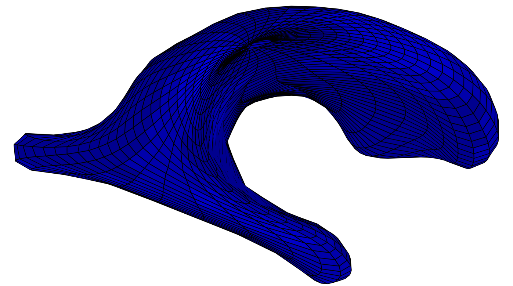 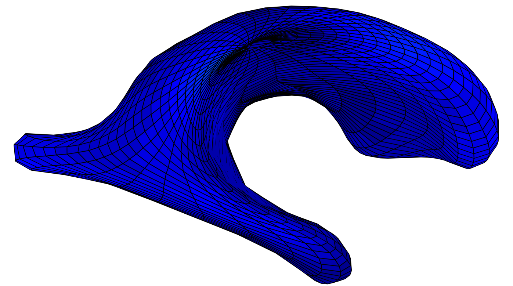 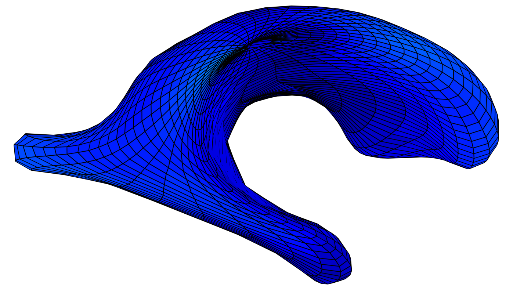 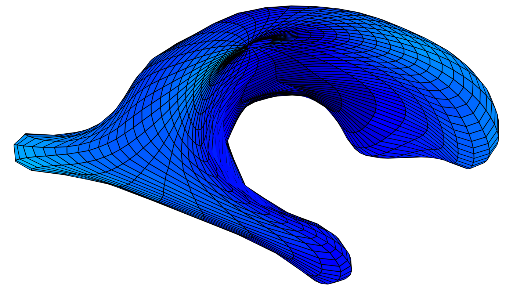 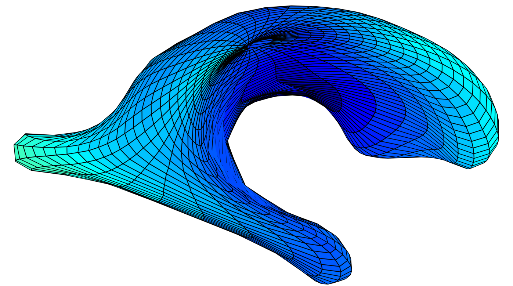 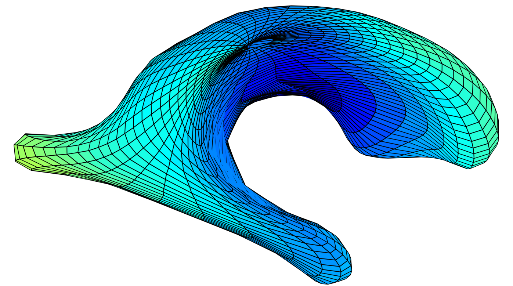 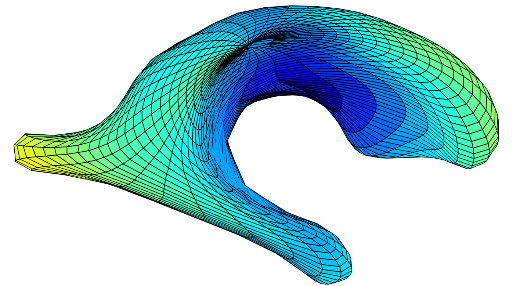 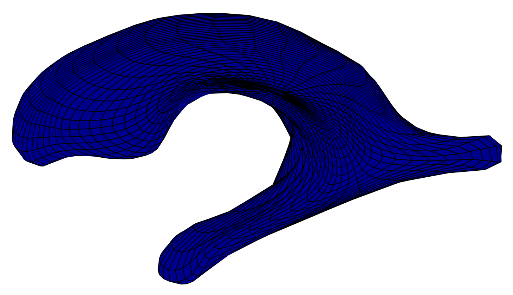 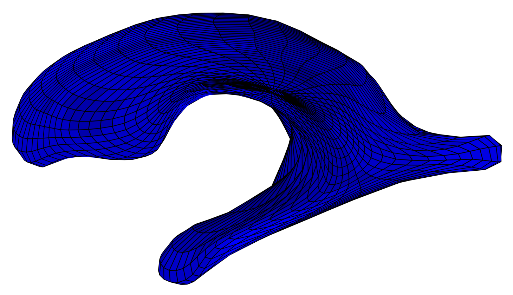 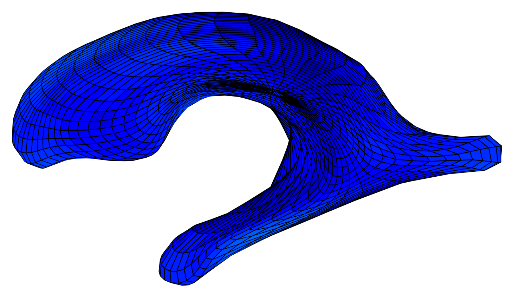 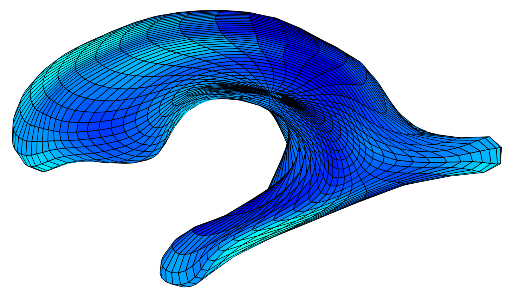 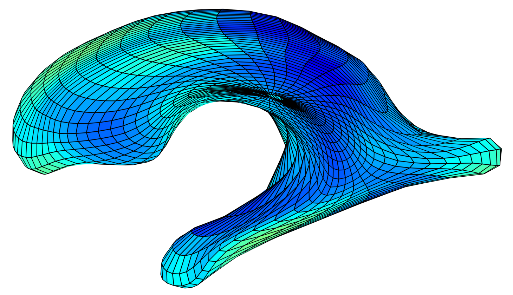 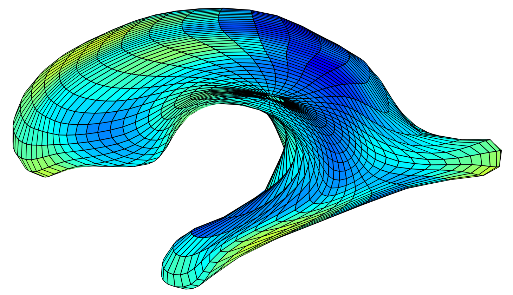 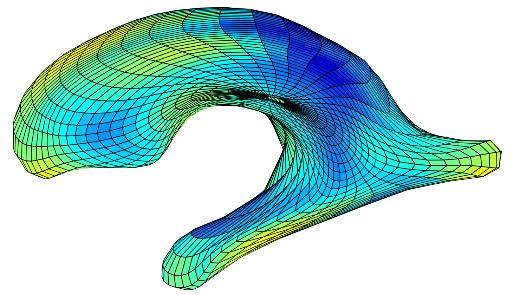 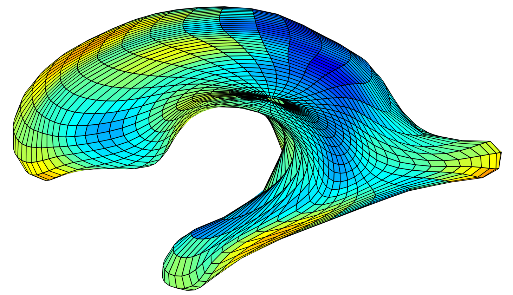 0.5
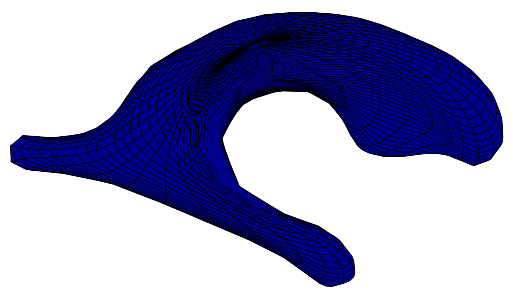 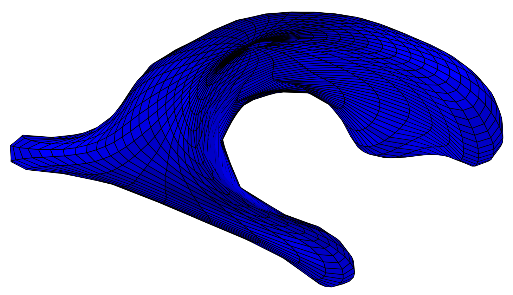 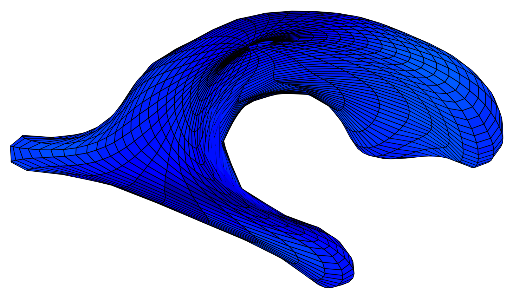 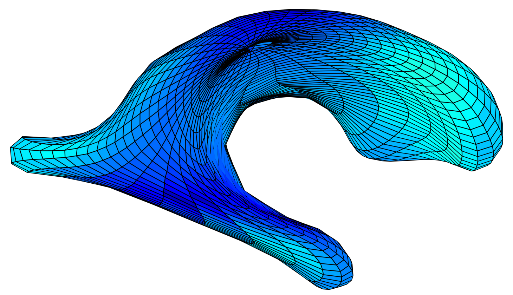 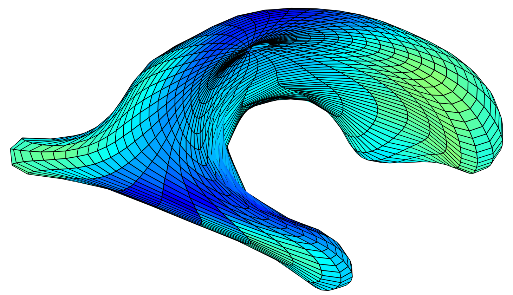 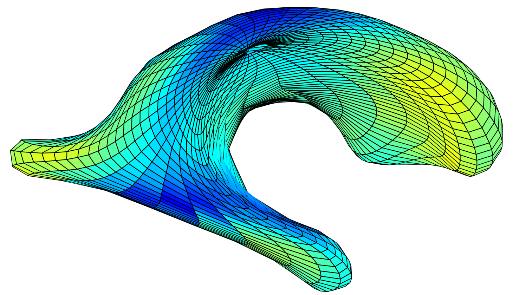 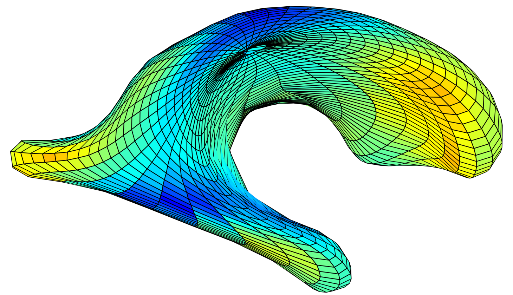 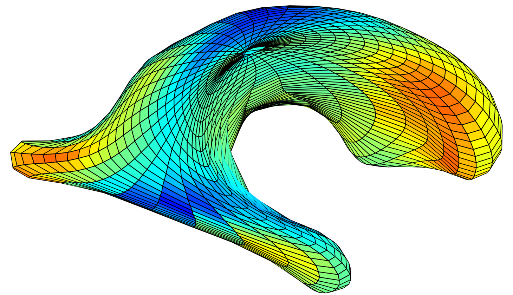 (c)
ISMEM
0
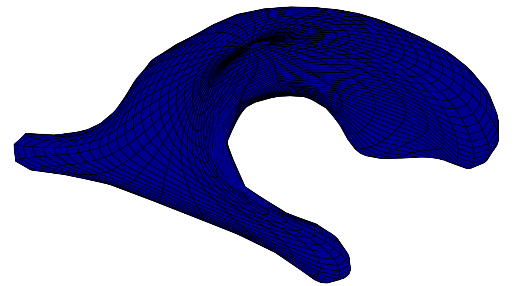 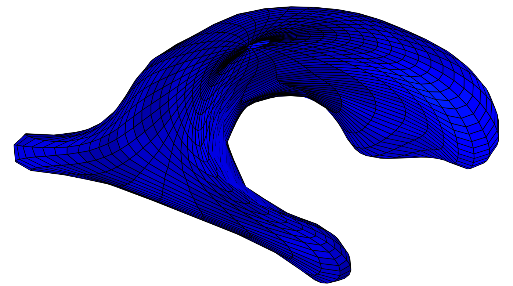 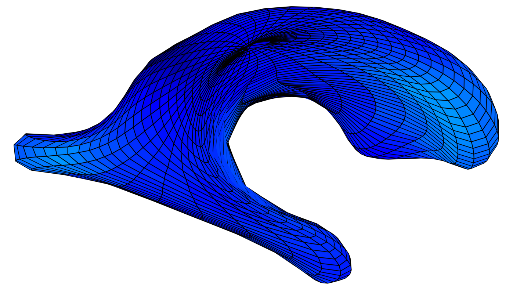 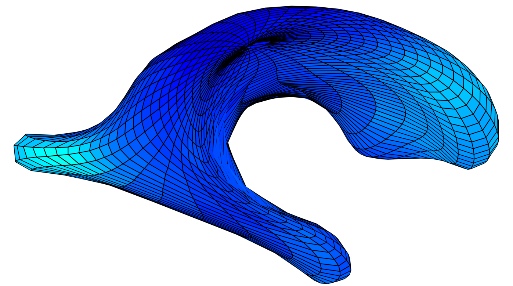 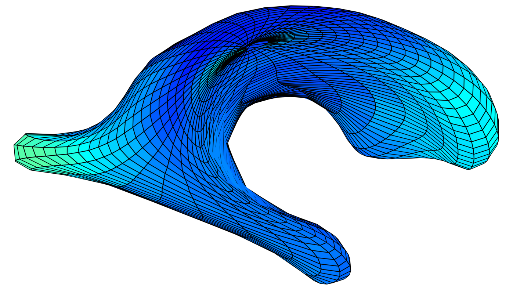 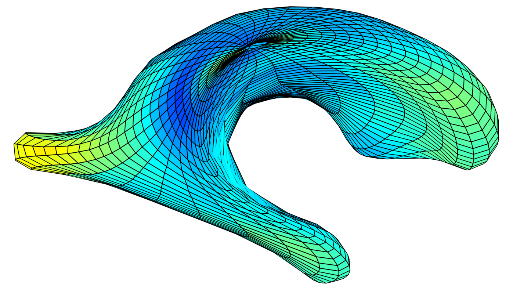 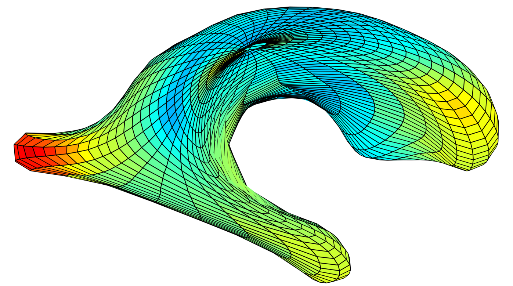 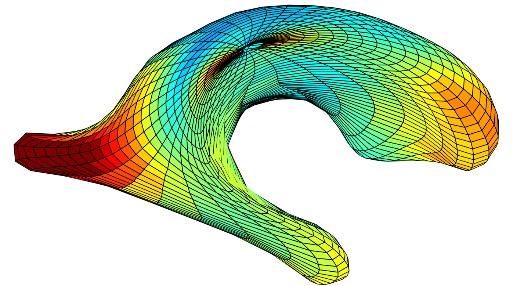 60
90
Age